Jesus Suffered for Us
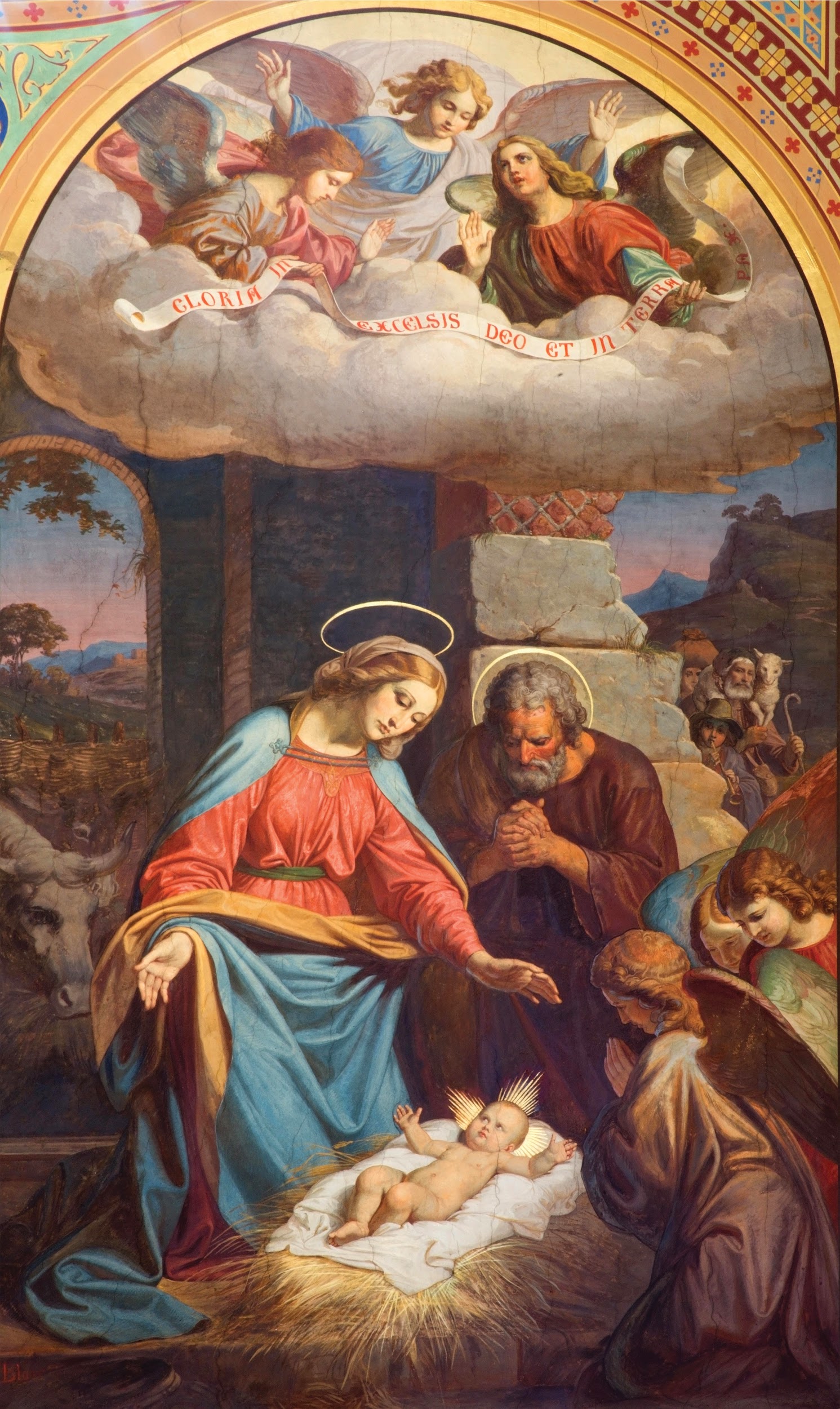 Unit 2, Lesson 23
Luke 22:42
“Father, if you are willing, take this cup away from me; still, not my will but yours be done.”
Luke 22:19b
“This is my body, which will be given for you.”
We Adore You
We adore you, O Christ, and we bless you, because by the Holy Cross you have redeemed the world.
Stay With Me
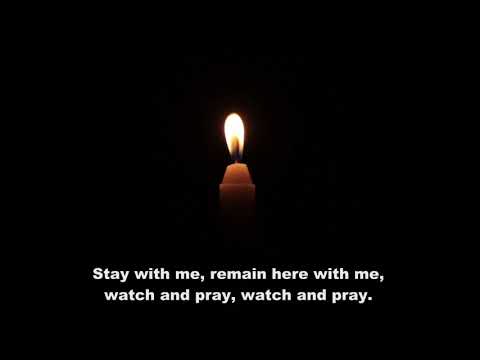 He’s Got the Whole World in His Hands
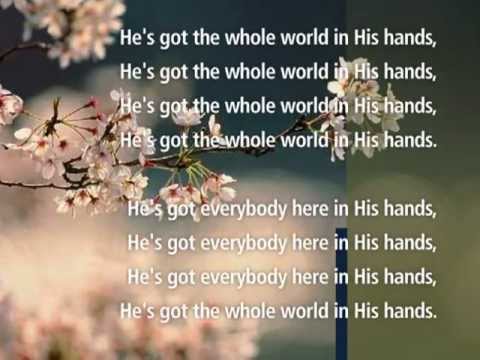